Кружок «Совёнок»
Цель: развитие одаренности дошкольника в условиях 
дошкольного образовательного учреждения

РЕБУСЫ
(материал для использования в рамках кружка «Совёнок» для детей старшего дошкольного возраста с целью развития их интеллектуальных способностей, расширение кругозора)
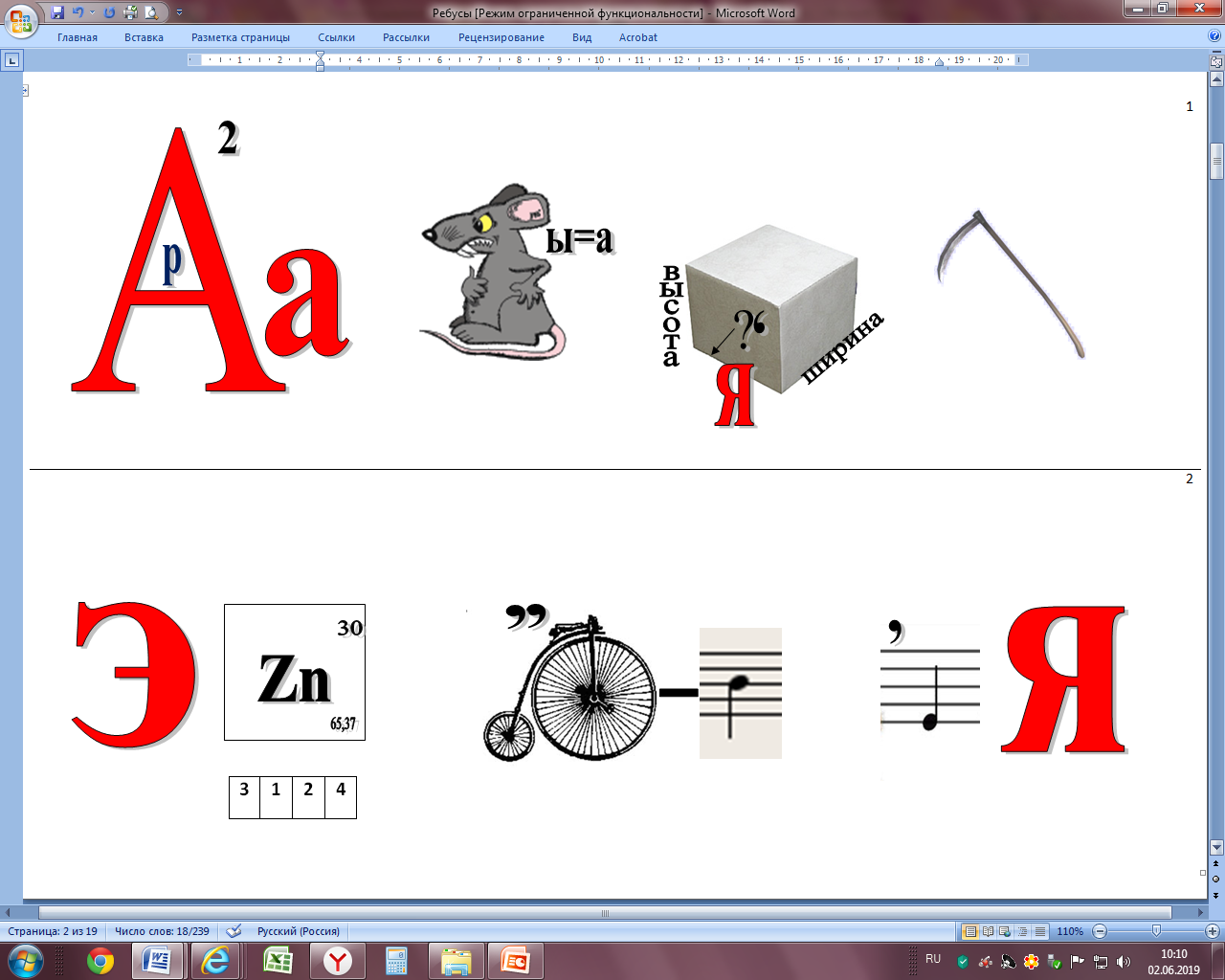 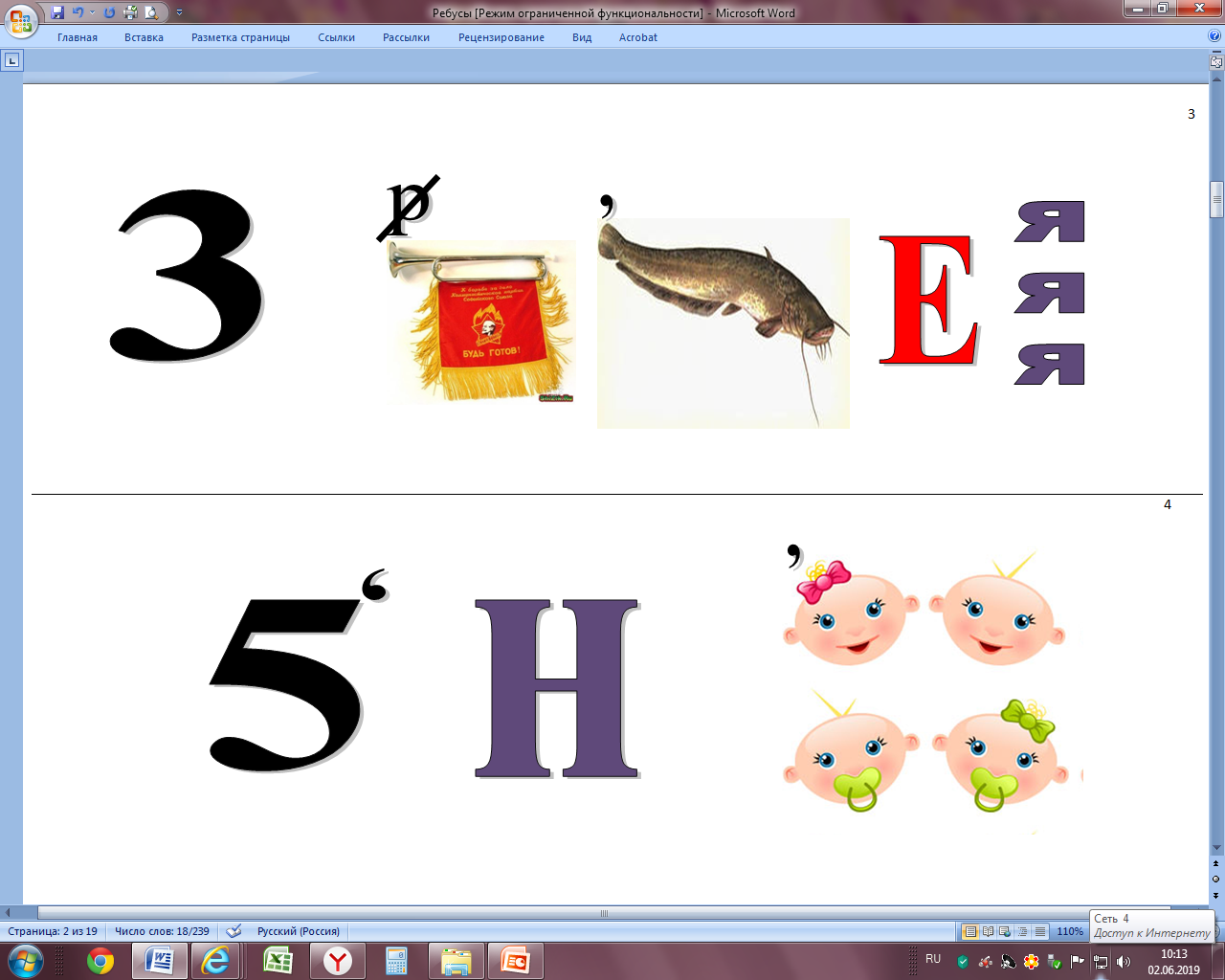 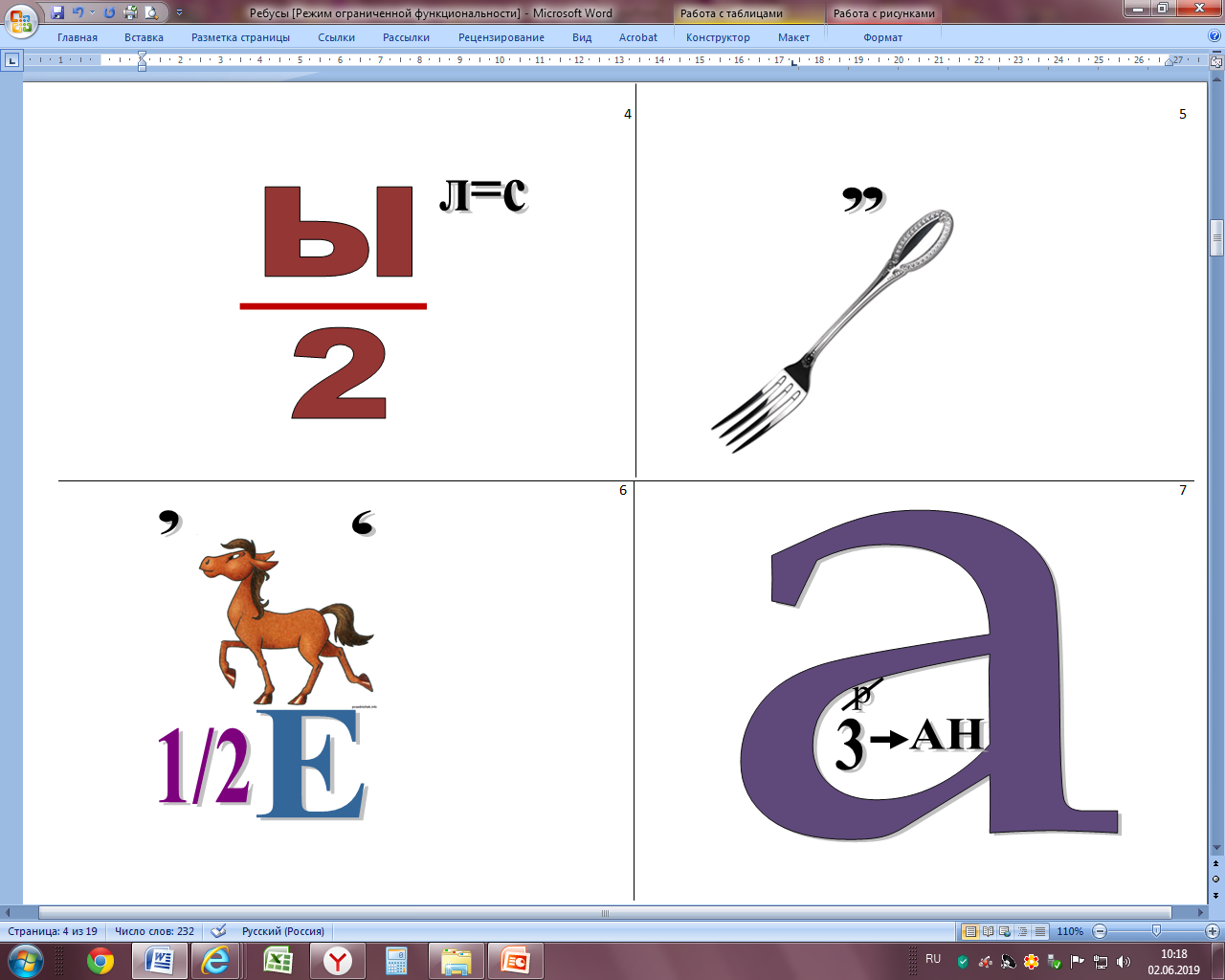 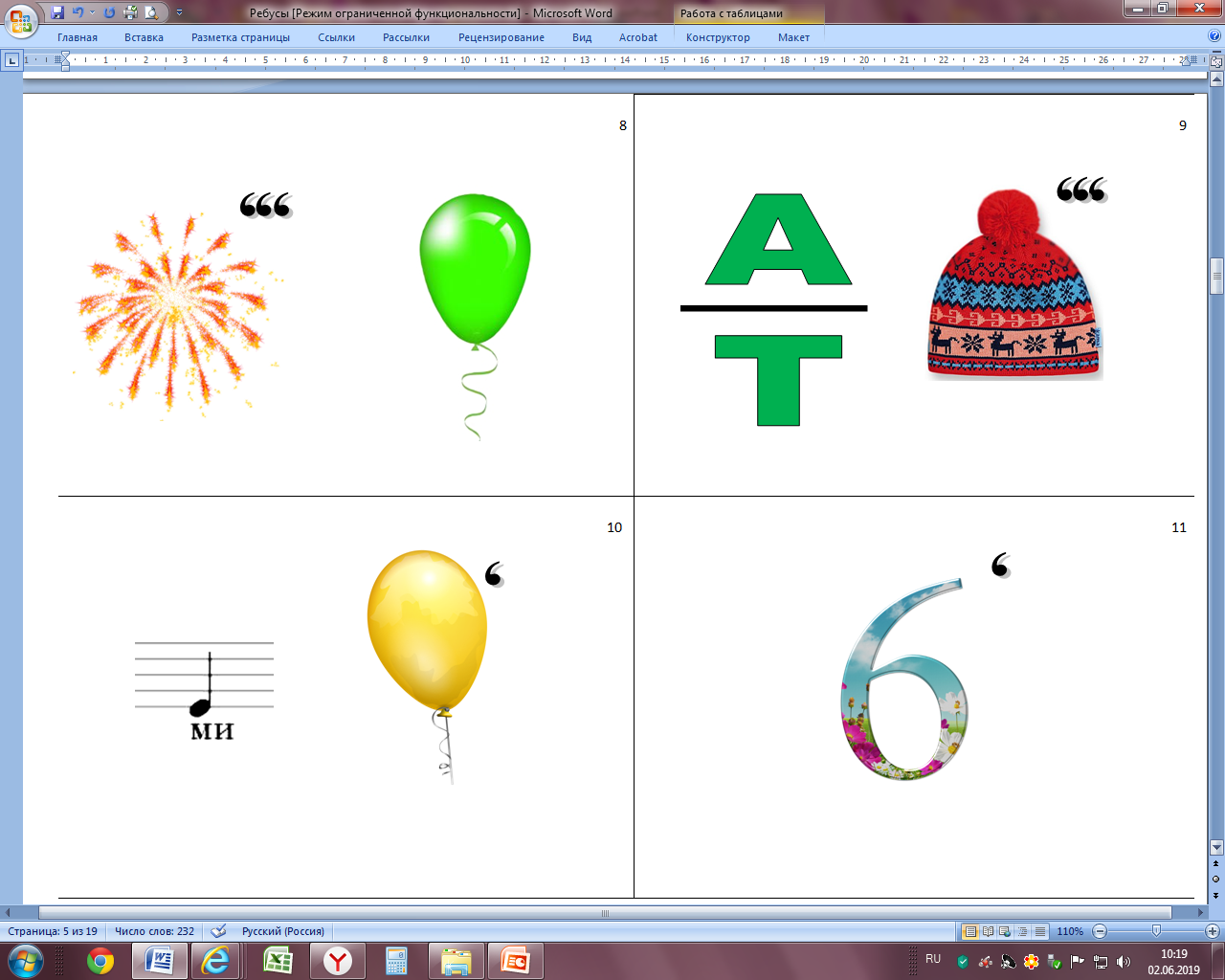 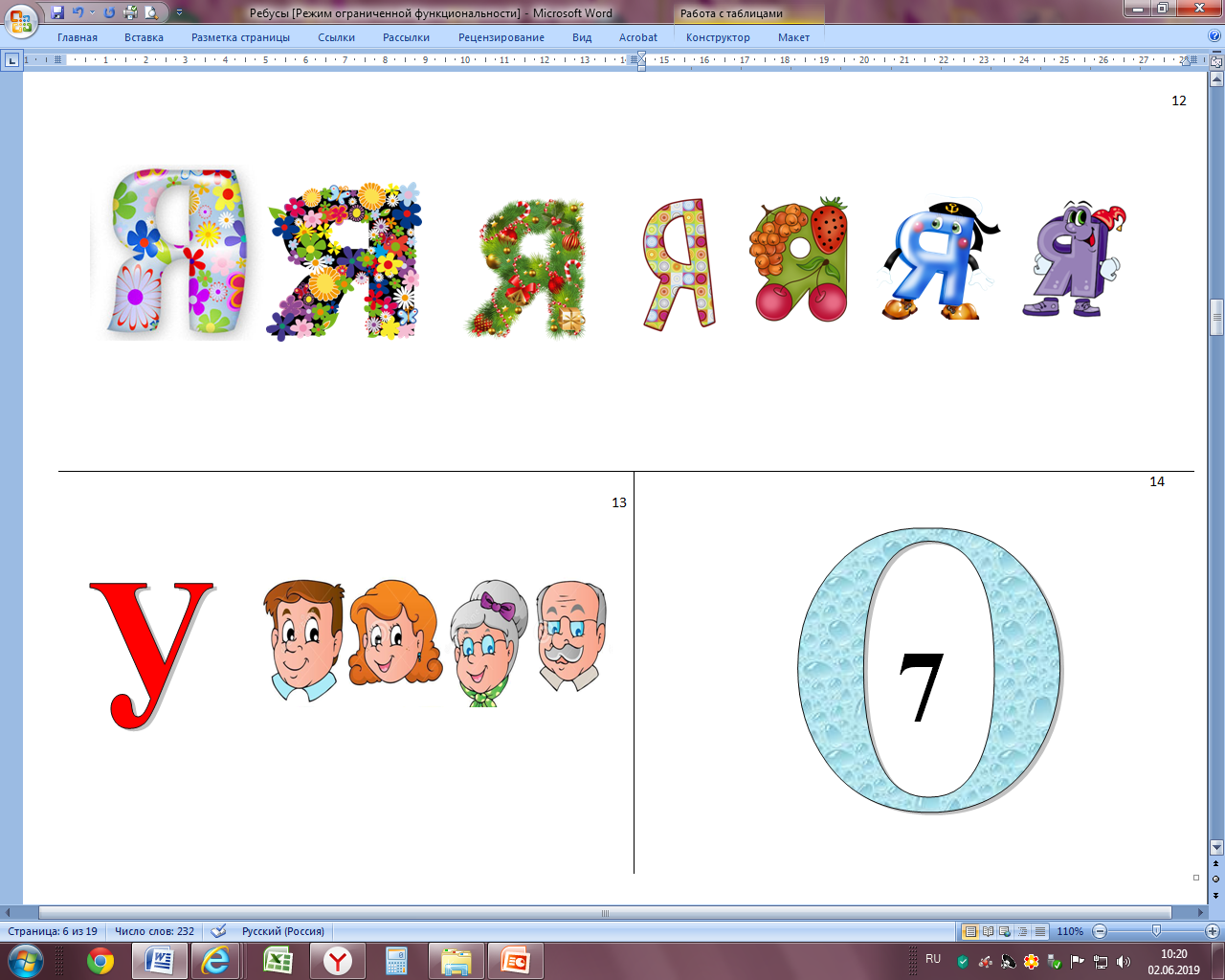 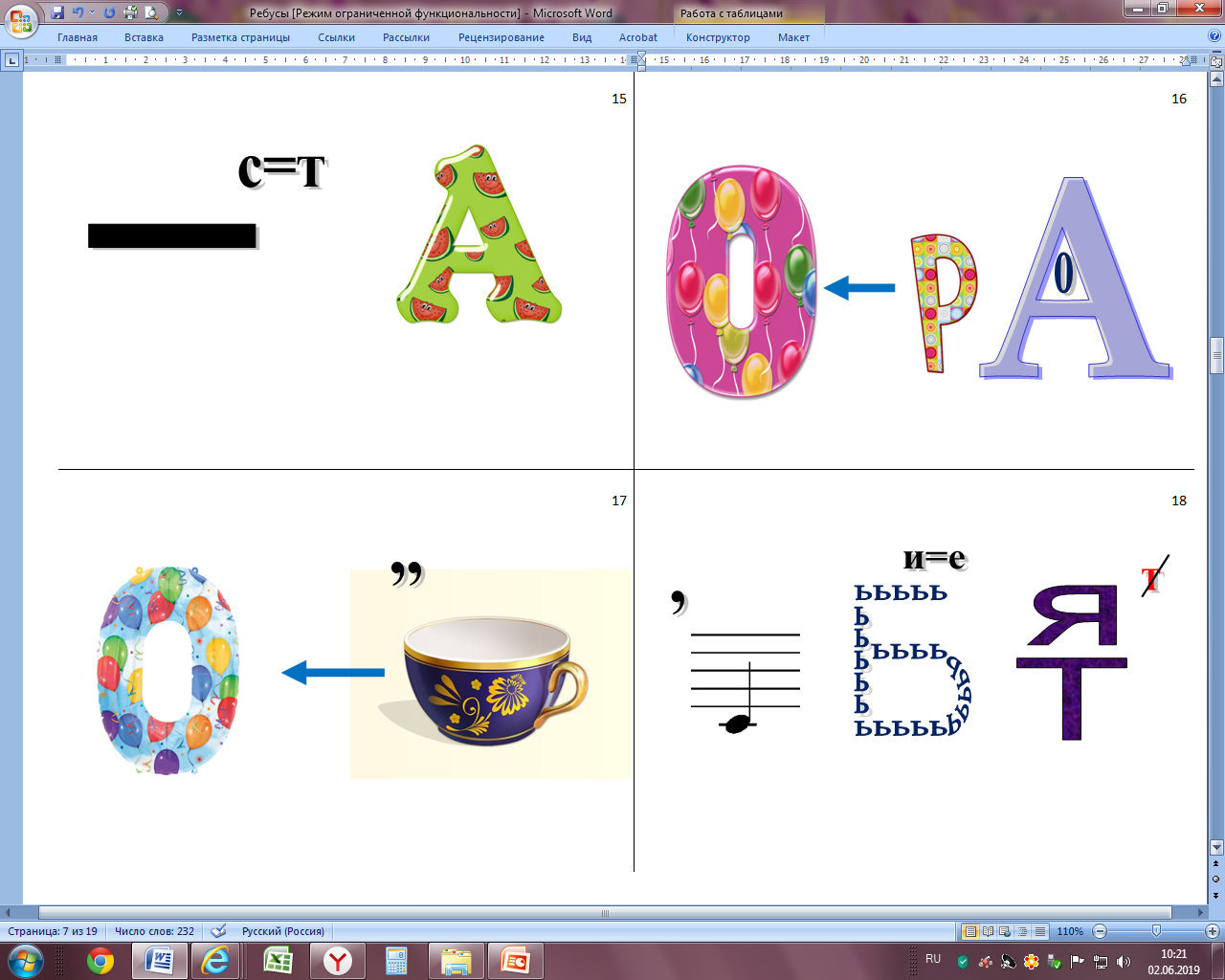 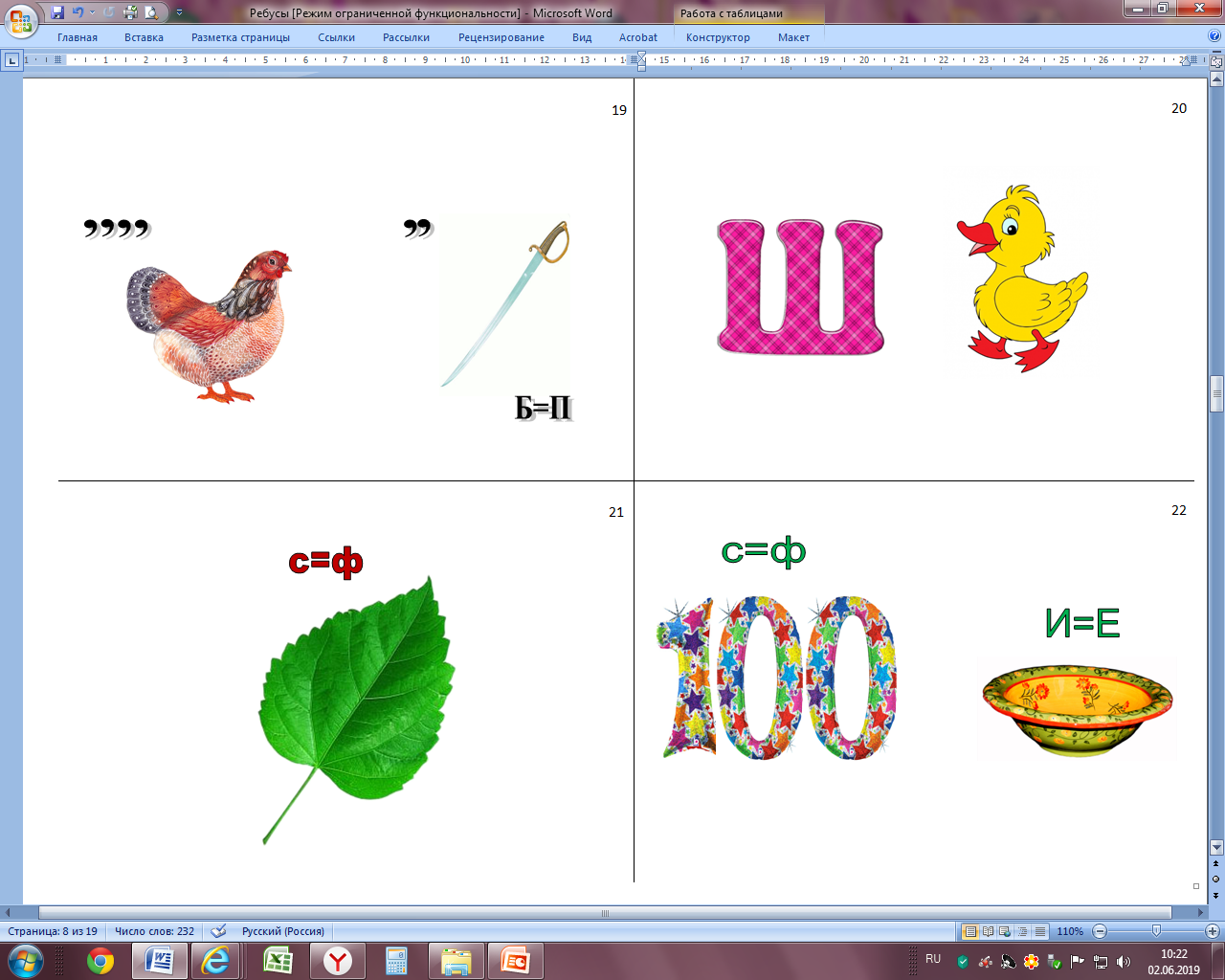 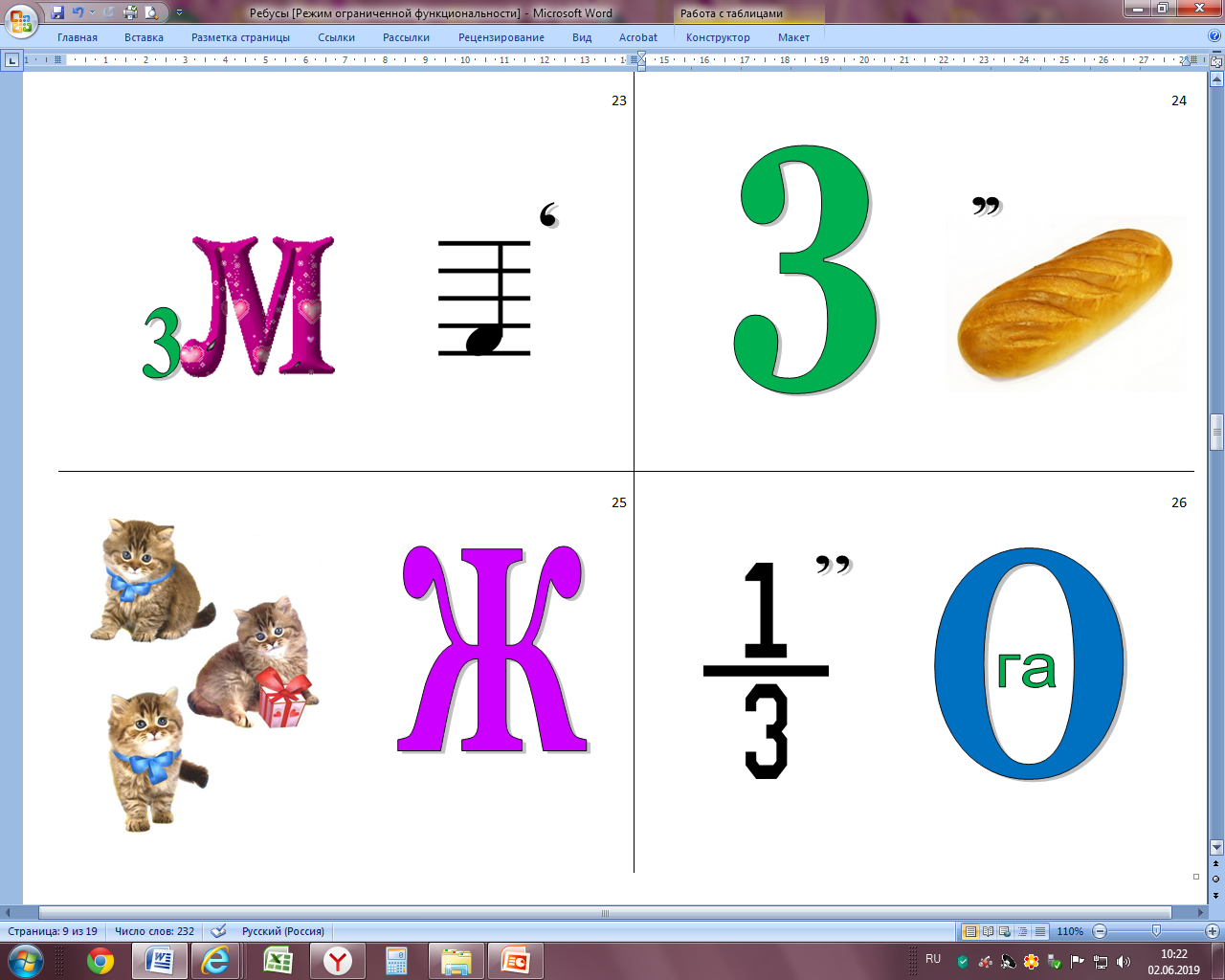 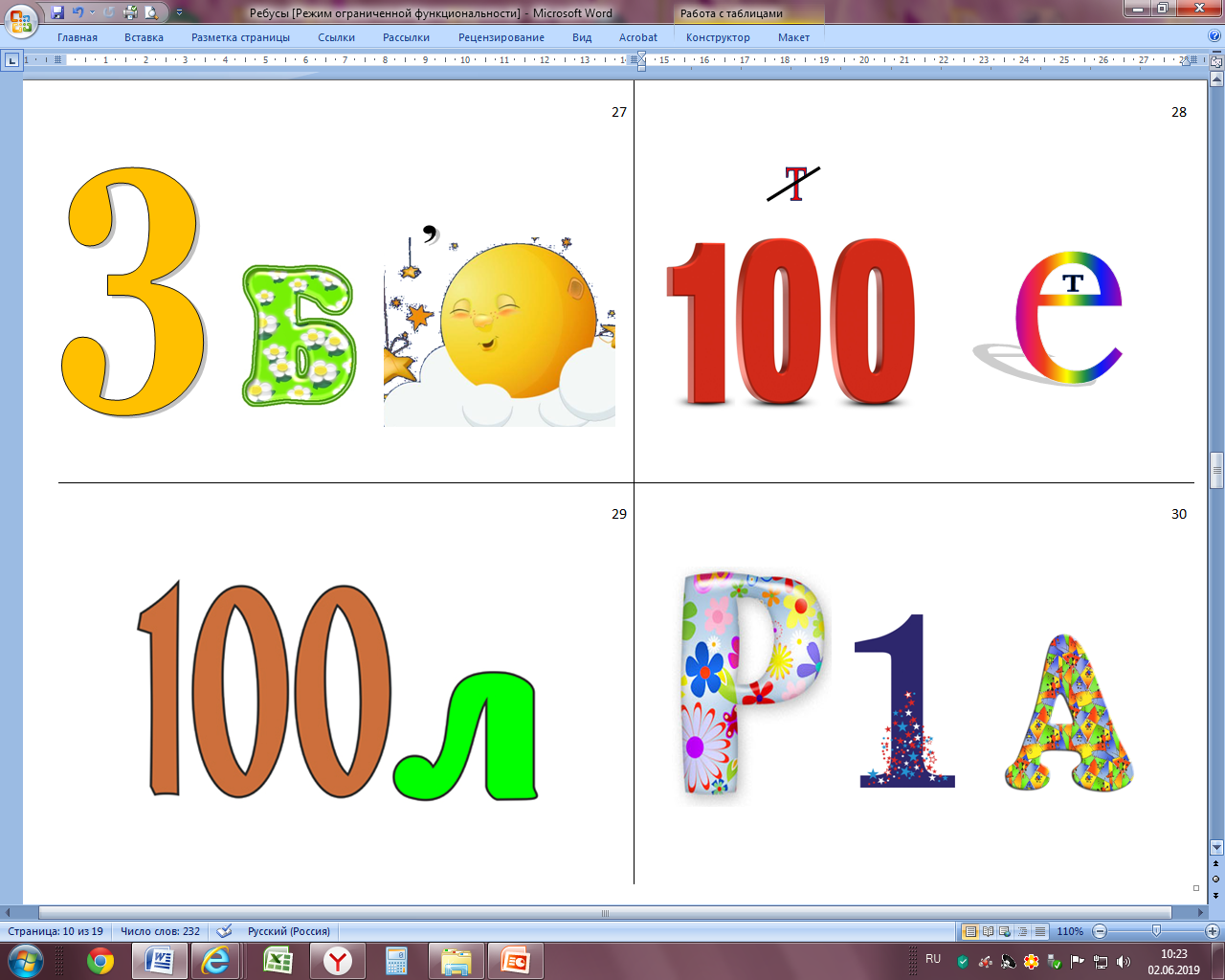 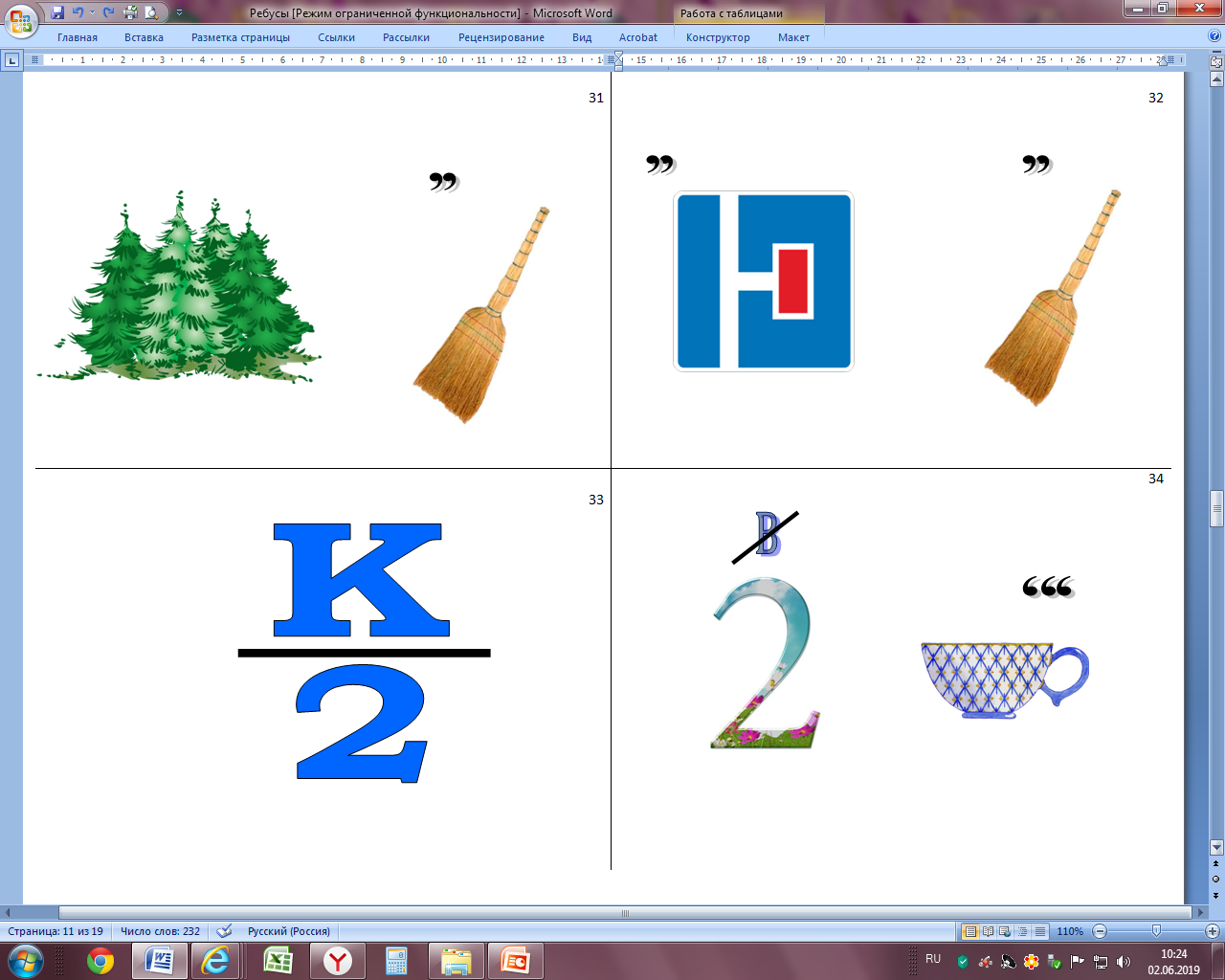 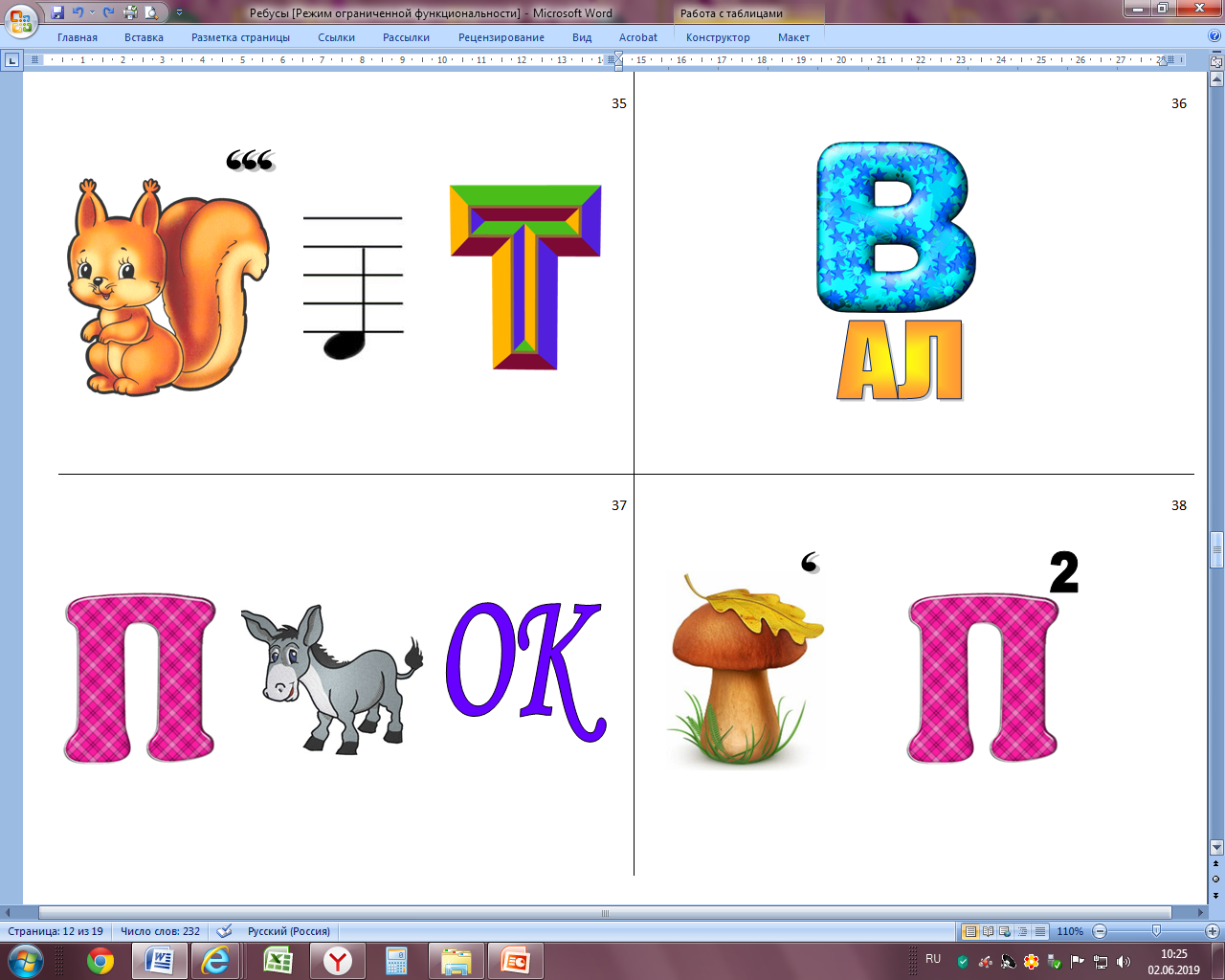 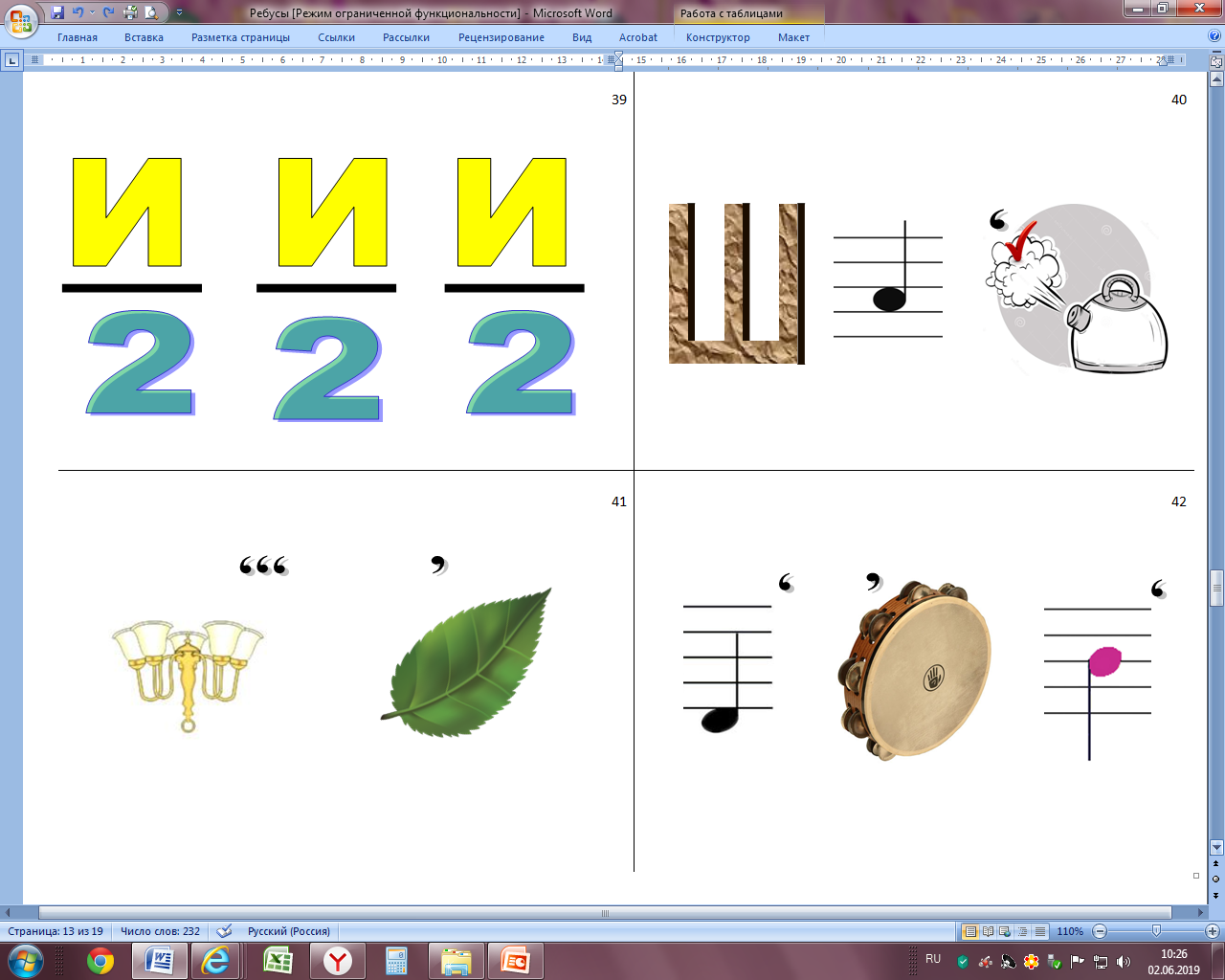 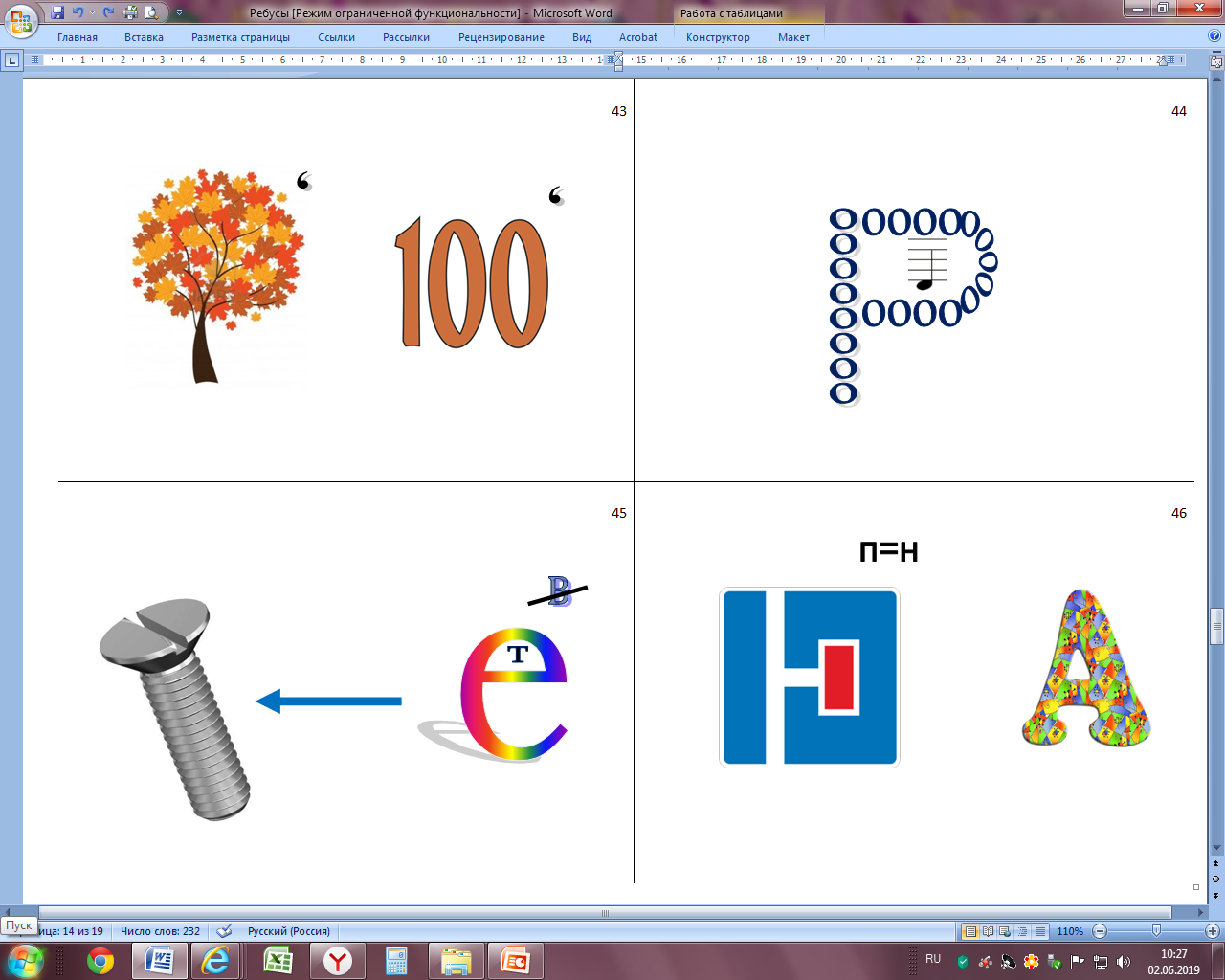 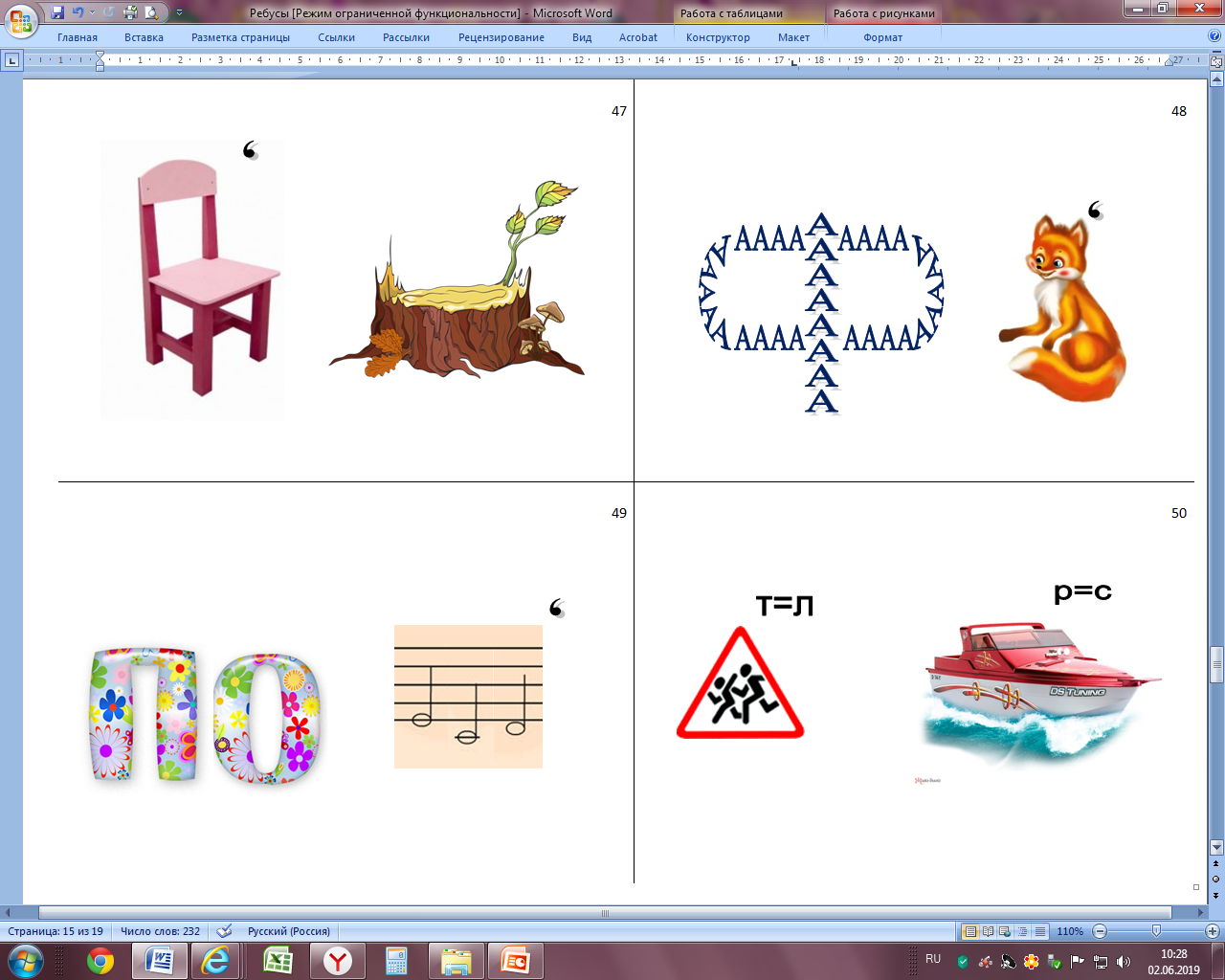 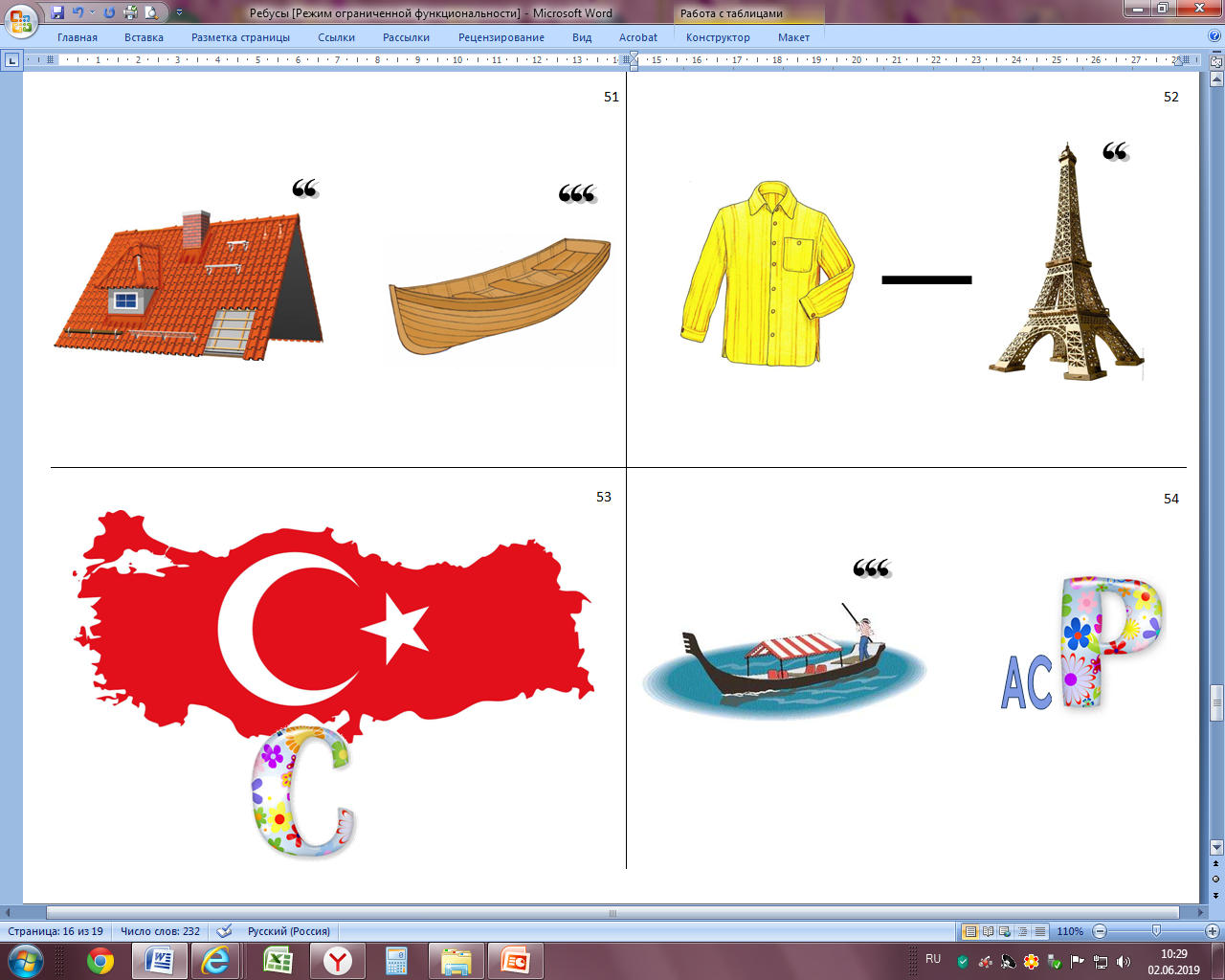 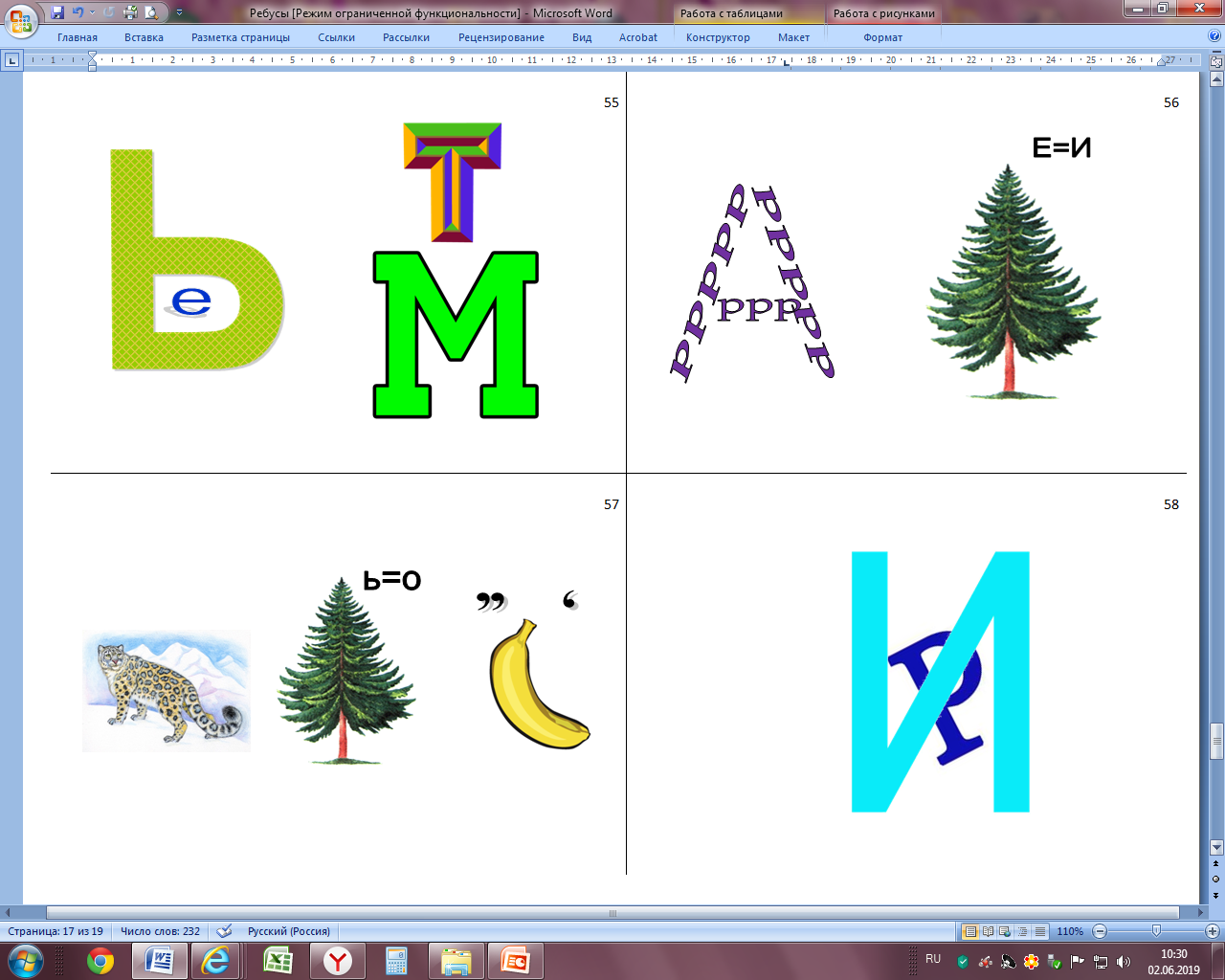 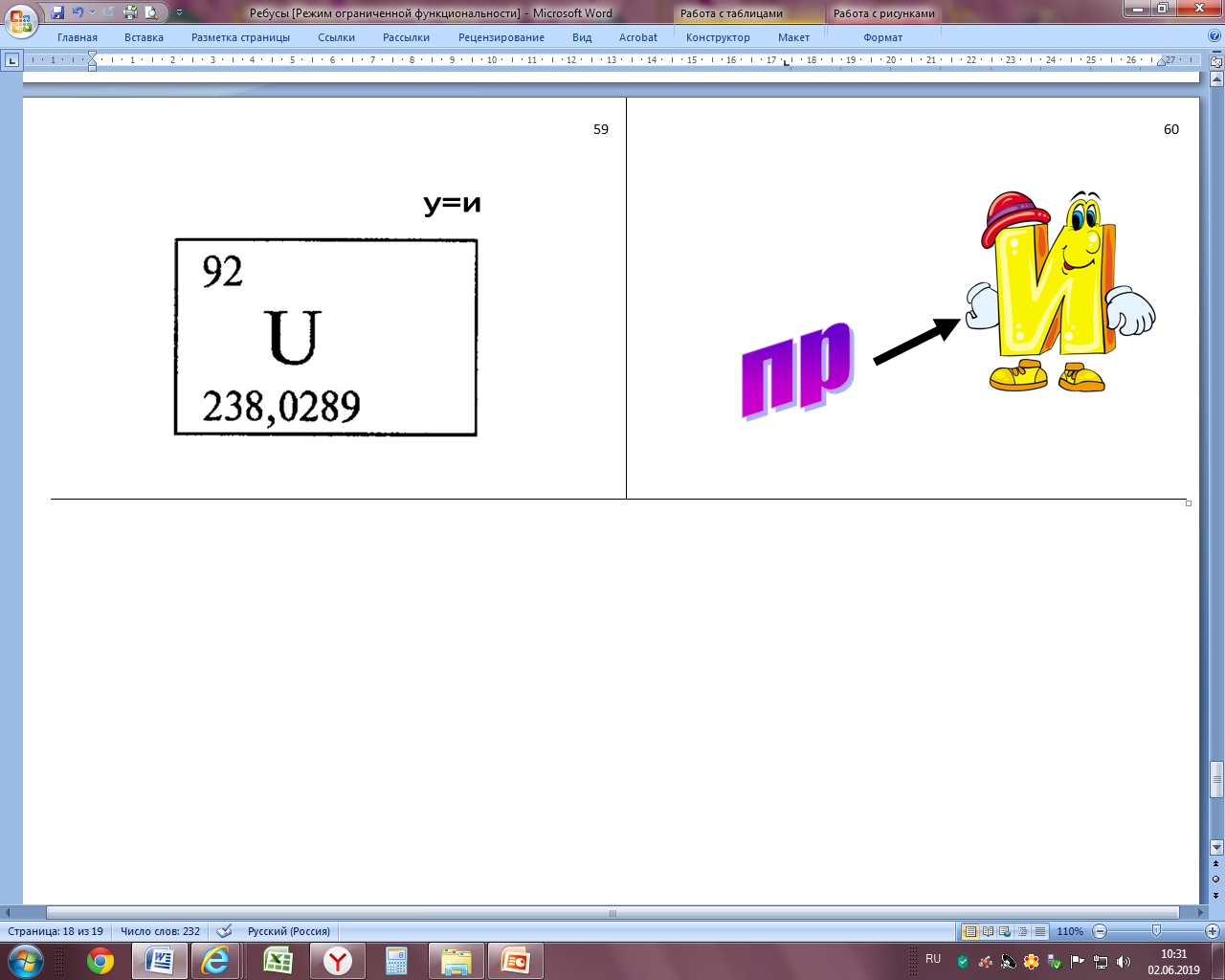 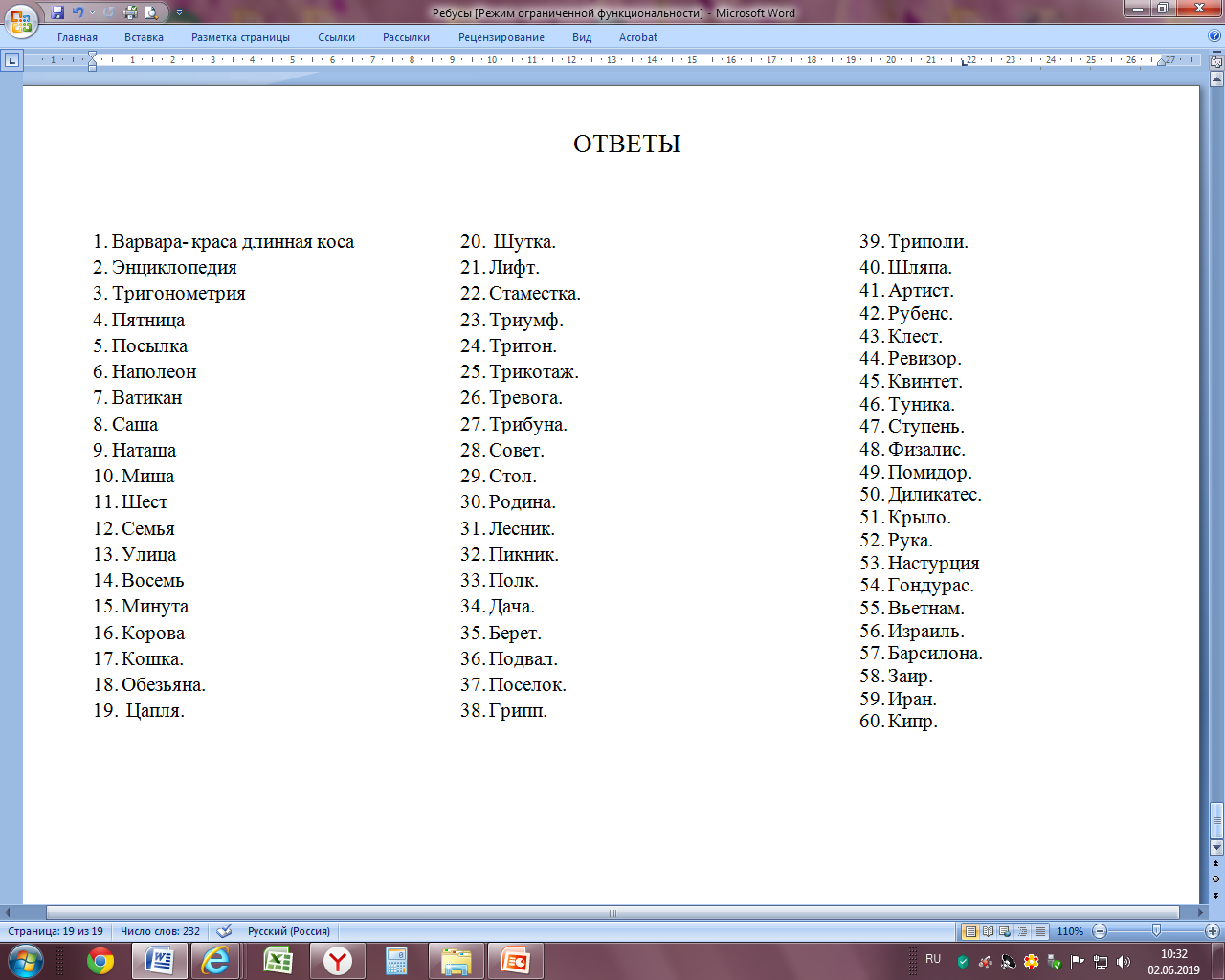